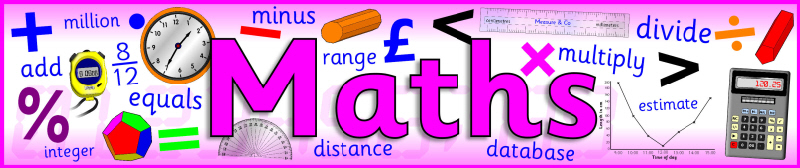 I would like you to continue with Power Maths or carry out the tasks on My Maths.

Power Maths (instructions on next slide)
Read and complete from page 44 to page 47. (Answers start from page 164)

My Maths (log in details should have been emailed to you)
Complete ‘Multiply Decimals by Whole Numbers’
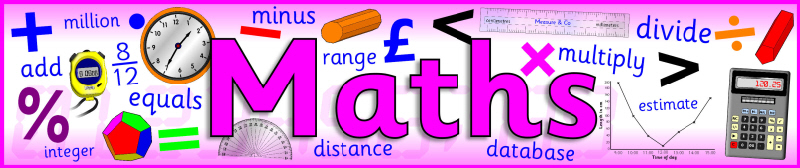 Instructions for Power Maths
Click on-
http://go.pardot.com/e/749453/PowerMathsYear6/51zwx/107010261?h=9zEkYm9Vv36T0kIK2mGoBlvXYizjLxGA8JPqztzRvMQ
(You might need to copy and paste this link into your web browser)

Agree to the terms and conditions and click ‘Continue’.

Click on ‘Power Maths Year 6’

Click on ‘Power Maths Year 6 Practice Book Summer Home Edition’
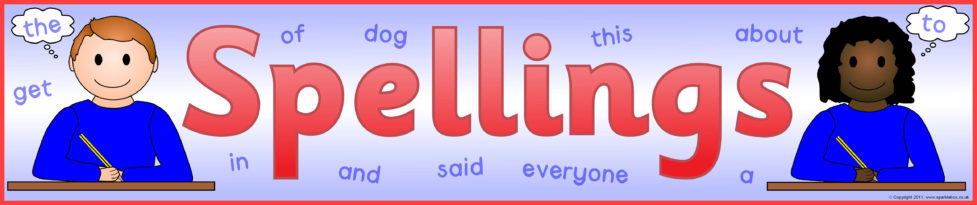 New Spellings for Friday  

achieve
competition
determined
excellent
frequently
occupy
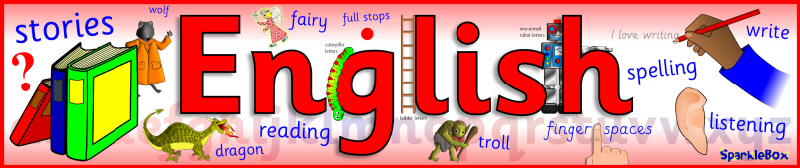 This week we will be looking at doors and thinking, ‘What could be on the other side?’

We will be following a booklet which is structured around some of the techniques we have been using in English this year to create ideas and then record them on paper. 

By the end of the week, you will have a plan for your own portal story ( a story in which a character is transported to a magical land through a special doorway).
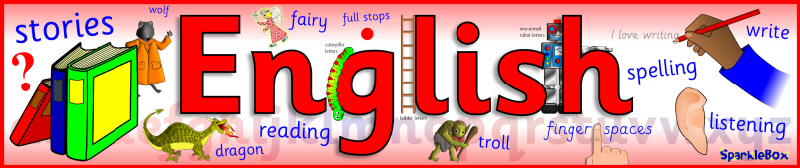 You can access the booklet via this link:
http://farnboroughprimary.co.uk/wp-content/uploads/2020/05/T4W-Y6-Doors.pdf

Tasks for today
Read introduction
Complete Activity 1
Complete Activity 2
(The poem mentioned in Activity 2 can be viewed here:
https://www.bbc.co.uk/bitesize/clips/zkpmhyc )
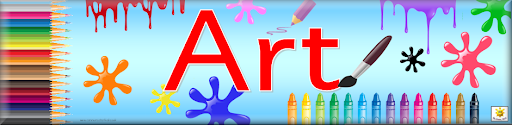 To complement our English work, I would like you to have a go at Activity 3 about the beautiful doors of Funchal, Madeira. 

You can access the booklet via this link:
http://farnboroughprimary.co.uk/wp-content/uploads/2020/05/T4W-Y6-Doors.pdf

Here is an article with more examples of the doors:
https://www.timetravelturtle.com/painted-doors-funchal-madeira/

Door template ideas: 
http://farnboroughprimary.co.uk/wp-content/uploads/2020/05/doors-ideas.jpg